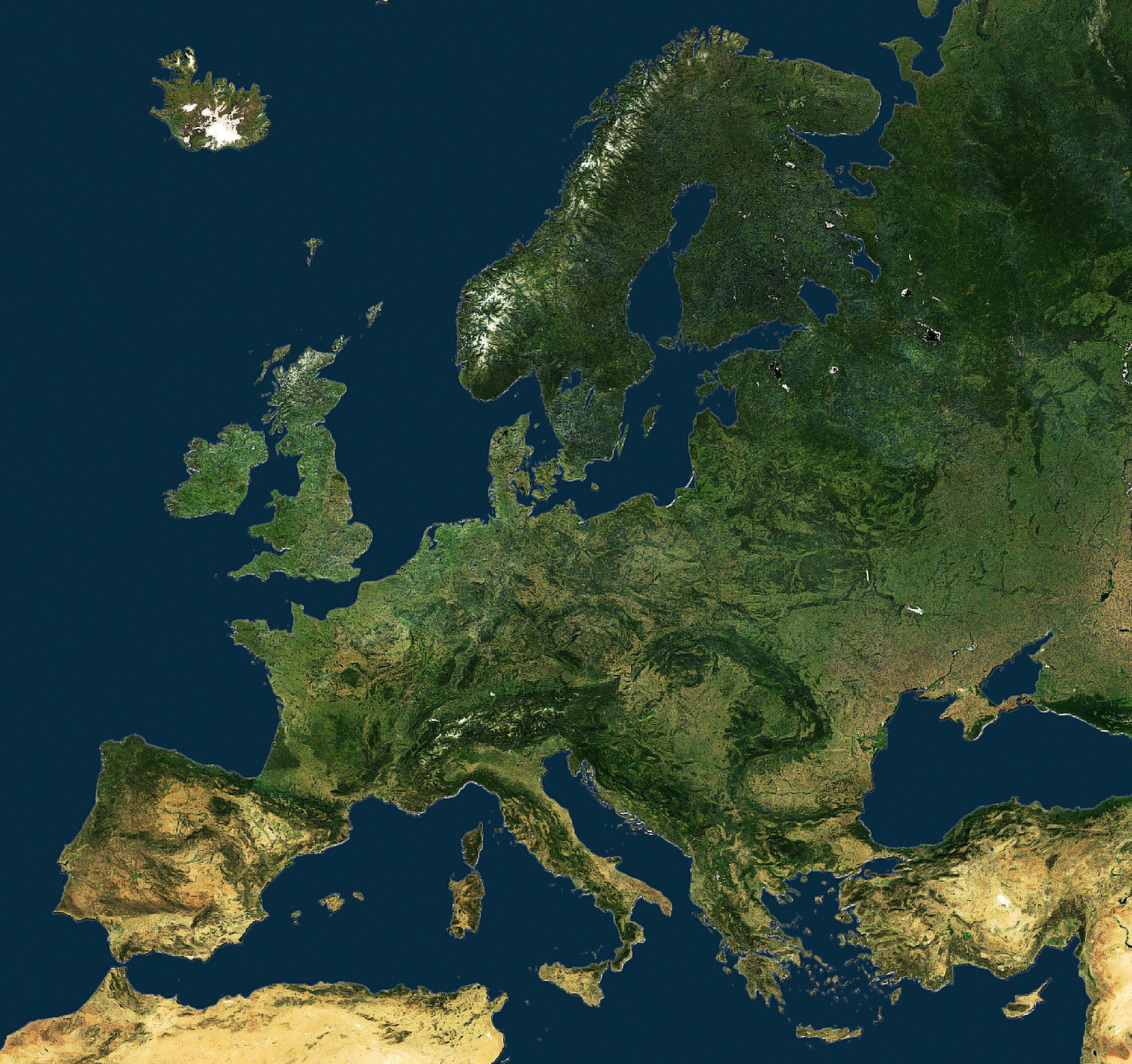 EUROPE
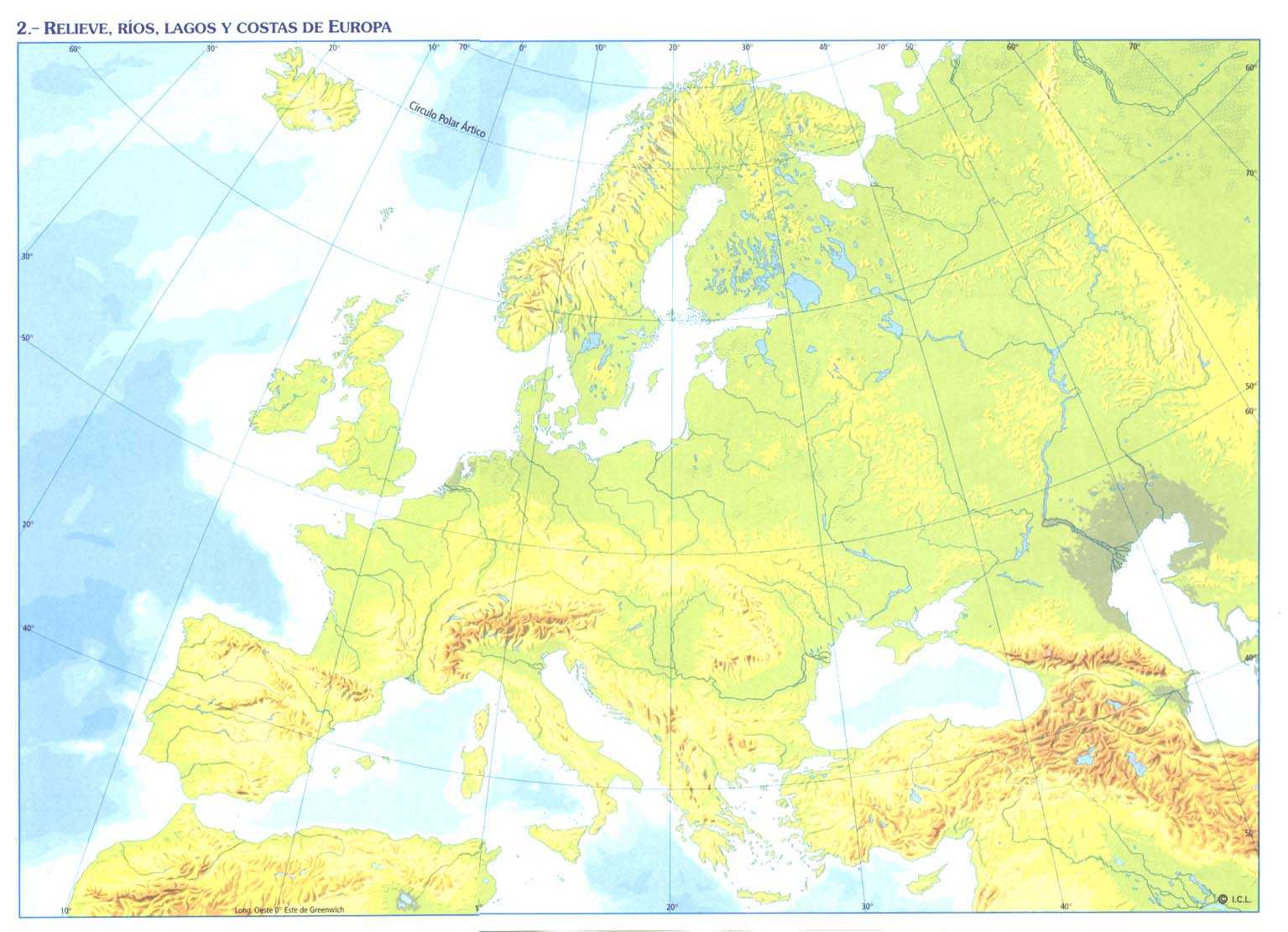 Iceland
Norwegian  Sea
Kjolen Mountains
Scandinavian P.
Ural Mountains
British Isles
River Volga
Baltic  Sea
North  Sea
North European Plains
Thames
River Elbe
River Seine
Alps
Carpathian Mts
Caucasus
River Po
Pyrenees
River Danube
Ebro
Black Sea
Tajo
Balkans
Italian P.
Adriatic Sea
Iberian Peninsula
Balearic Islands
Strait of Gibraltar
Balcan Peninsula